Bullying e cyberbullying
Uma a cada 10 pessoas sofrem bullying
O quê é cyberbullying
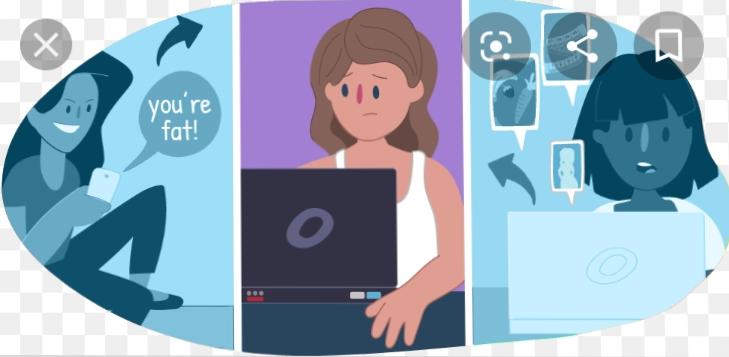 Porque as pessoas se matam quando sofrem bullying
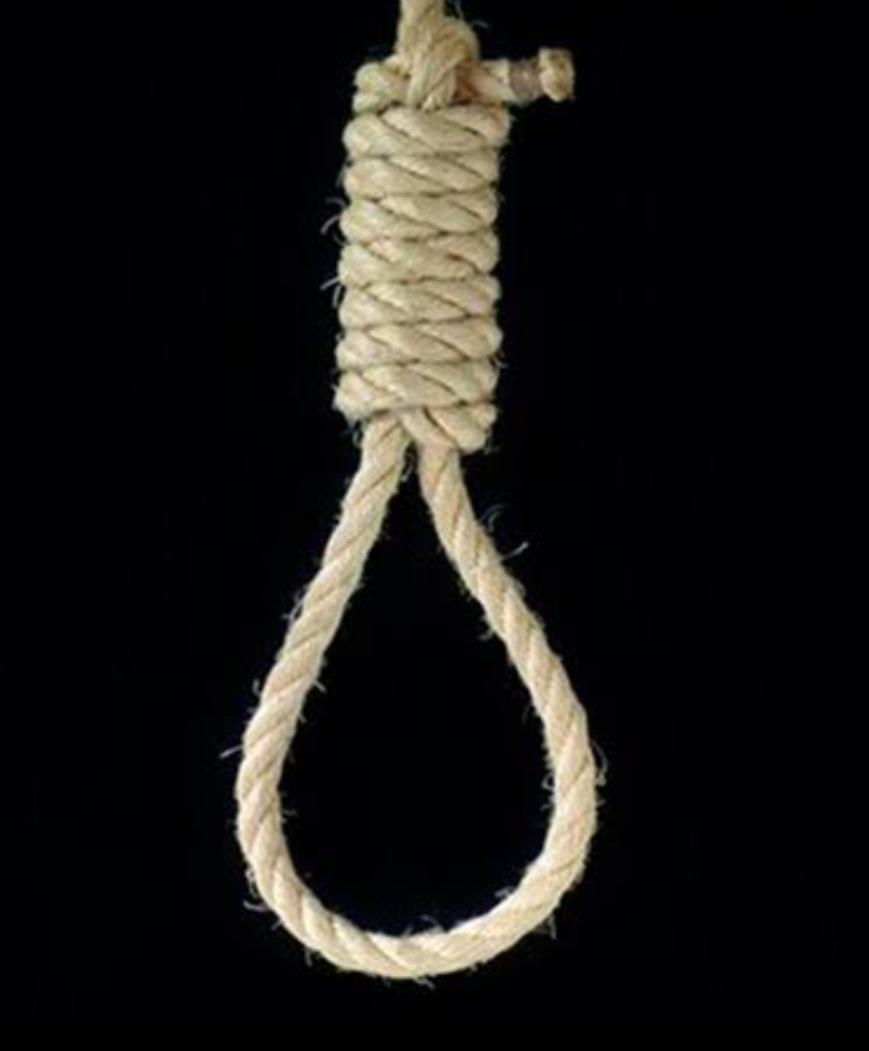 Porque fazem bullying
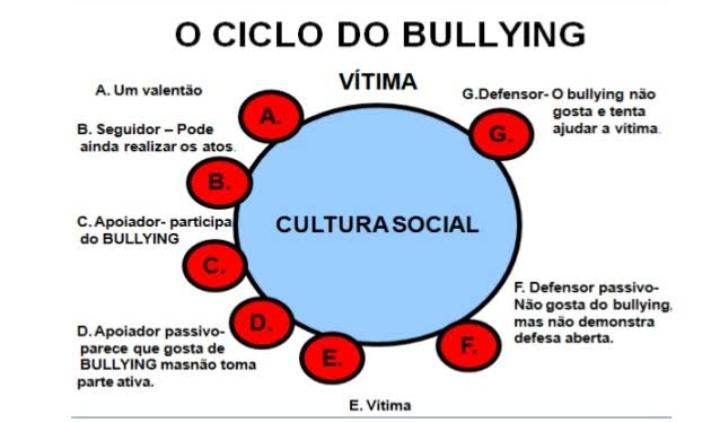 Como podemos previnir o bullying
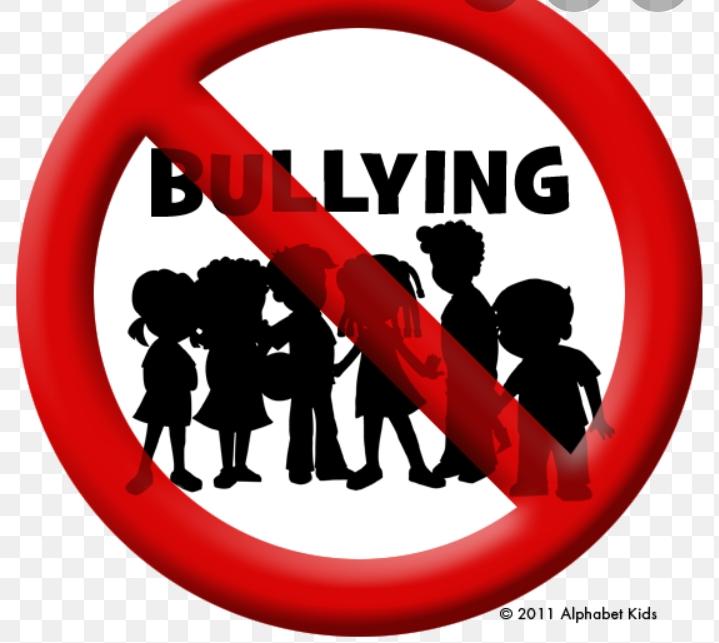 O quê é bullying
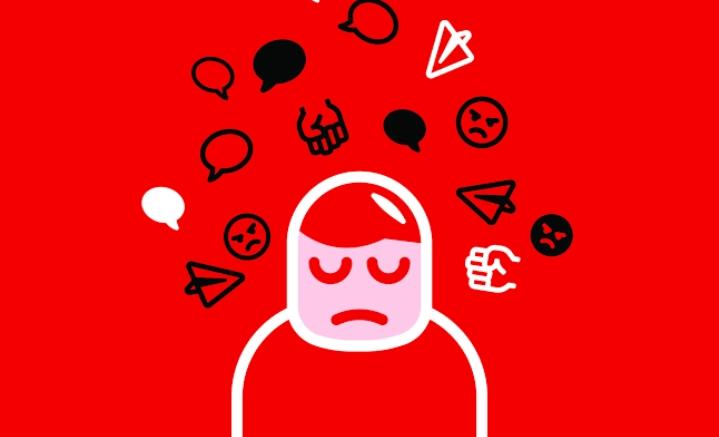